The Advancement of Large Language Models and Its Applications in Transportation and Mobility Research
Qiang Ning, Ph.D.
AWS AI Labs*
Jan 2024
*Disclaimer: The views expressed in this presentation are my own and do not necessarily reflect the opinions or policies of Amazon.
[Speaker Notes: Hello everyone. I feel very excited to be invited here and share my thoughts on LLMs and its applications in transportation research.]
An Increasing Interest of the Community on LMs
Number of papers on arXiv*
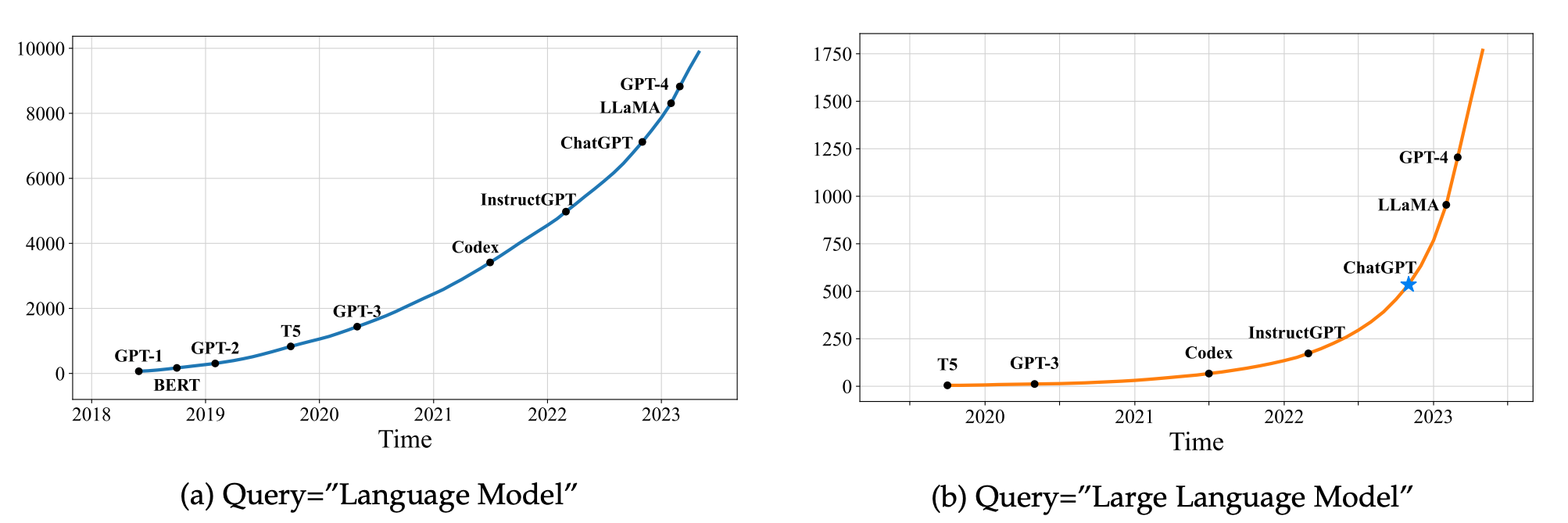 A sharp increase occurs after the release of ChatGPT: the average number of published arXiv papers that contain “large language model” in title or abstract goes from 0.40 per day to 8.58 per day
1
* A Survey of Large Language Models, Zhao et al., 2023.
[Speaker Notes: We all witnessed the roaring success and ever-increasing interest in large language models. There's an outburst of research papers available on arxiv since ChatGPT. The average number of papers went up from 0.4 per day to almost 8.58 per day.]
Using LLM to seek information 1
Question: What are some current topics in transportation research?
ChatGPT (free version, accessed 1/7/2024):
As of my last knowledge update in January 2022, I can provide you with some general areas of interest in transportation research. Keep in mind that developments may have occurred since then, so it's a good idea to check recent publications for the latest information. Here are some ongoing topics in transportation research:

1. **Autonomous Vehicles (AVs):** Research in this area focuses on the technology, safety, and integration of autonomous vehicles into existing transportation systems.
2. **Electric and Alternative Fuel Vehicles:** The study of electric vehicles (EVs), hydrogen fuel cell vehicles, and other alternative fuel technologies is ongoing, with a focus on improving efficiency, range, and infrastructure.
3. **Smart Cities and Intelligent Transportation Systems (ITS):** Researchers are exploring ways to use technology, data analytics, and connectivity to enhance transportation efficiency, reduce congestion, and improve overall urban mobility.
…
11. **Freight and Logistics Optimization:** Efforts to optimize freight transportation, including the use of advanced technologies like blockchain for supply chain management and improving last-mile delivery.

Remember to check recent academic journals, conference proceedings, and transportation research organizations for the latest developments in these areas.
2
[Speaker Notes: And I believe almost everyone of us here has tried to use ChatGPT. Here I'm just using it to list some research topics in transportation research.]
Using LLM to seek information 1
Question: What are some current topics in transportation research?
Perplexity AI (link): 
Some current topics in transportation research include:

1. **Sustainable transportation planning**: This focuses on developing transportation systems that minimize environmental impact, promote energy efficiency, and support economic growth[1].
2. **Active transportation and public health**: Researchers explore the relationship between active transportation modes (e.g., walking, cycling) and public health, as well as strategies to promote their use[1].
3. **Autonomous vehicles**: The impact of autonomous vehicles on transportation planning, traffic management, and road safety is a significant area of research[1].
…
10. **Transportation and public health**: This area of research focuses on understanding the relationship between transportation systems and public health, as well as strategies to improve both accessibility and health outcomes[2].
These topics represent a diverse range of research areas, reflecting the complexity and interdisciplinary nature of transportation systems[5].

Citations:
[1] https://urbandesignlab.in/50-best-thesis-topics-for-transportation-planning/ 
[2] https://www.frontiersin.org/news/2021/07/15/summer-travel-research-topics-on-transportation/
…
3
[Speaker Notes: Here's another tool by a startup perplexity AI, that is able to generate useful results for me too. It looks like the answer from ChatGPT, but it's integrating information from several webpages as in the citations section of its answer.

https://www.perplexity.ai/search/What-does-people-dmC3nDf.SbSh1cJI4cujCQ?s=c#79cce705-1e1d-4d28-9a1b-c13c16f6f7ee]
Using LLM to seek information 1
Question: What are some current topics in transportation research?
Perplexity AI (link): 
Some current topics in transportation research include:

1. **Sustainable transportation planning**: This focuses on developing transportation systems that minimize environmental impact, promote energy efficiency, and support economic growth[1].
2. **Active transportation and public health**: Researchers explore the relationship between active transportation modes (e.g., walking, cycling) and public health, as well as strategies to promote their use[1].
3. **Autonomous vehicles**: The impact of autonomous vehicles on transportation planning, traffic management, and road safety is a significant area of research[1].
…
10. **Transportation and public health**: This area of research focuses on understanding the relationship between transportation systems and public health, as well as strategies to improve both accessibility and health outcomes[2].
These topics represent a diverse range of research areas, reflecting the complexity and interdisciplinary nature of transportation systems[5].

Citations:
[1] https://urbandesignlab.in/50-best-thesis-topics-for-transportation-planning/ 
[2] https://www.frontiersin.org/news/2021/07/15/summer-travel-research-topics-on-transportation/
…
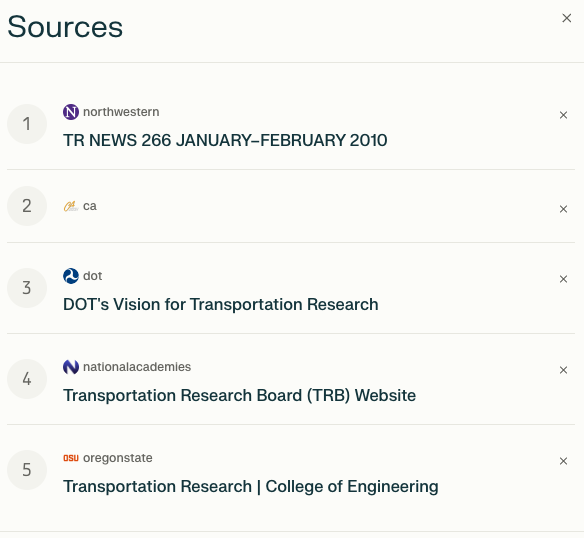 Year of 2010
* broken link
Year of 2000
* homepage
* homepage
4
[Speaker Notes: A nice thing is that it even shows me what those sources of information are. A bit of improvement area here is that some of the sources might be outdated although I was asking for "current topics" in my question.]
Using LLM to seek information 2
Question: How many days are there in March?
ChatGPT (free version, accessed in March 2023):
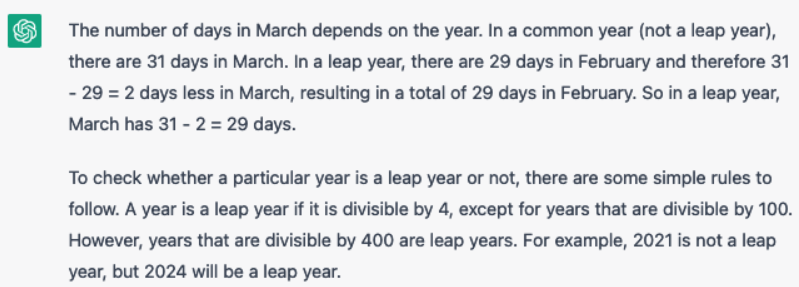 5
[Speaker Notes: Here's another information seeking example asking about the number of days in March.]
Using LLM to tackle math problems
Question: Arrange these numbers in an order where the numbers are getting bigger and bigger: [a list of numbers is omitted here]
ChatGPT (free version, accessed 1/7/2024):
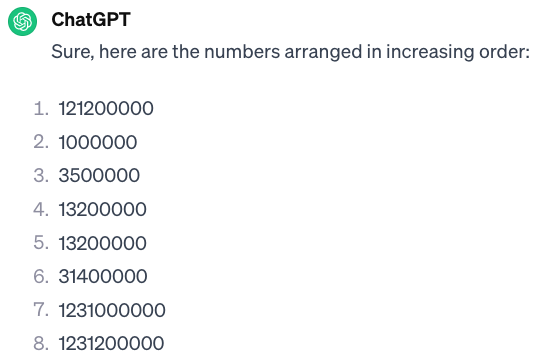 6
[Speaker Notes: Here I have shown some quick examples about LLMs, but what are LLMs? How did the community end up using generative methods? What are those pivotal moments? Next I will walk with you and provide my thoughts to these questions.]
Outline
Advancement of Large Language Models (LLM)
Language Modeling (LM)
Definition, generative model, pivotal moments
Key technical advancements
Transformers, scaling law, user alignment

Applications in Transportation Research
Changing how we access information
Improving conventional machine learning models
Adapting existing LLMs to the transportation area
Situation understanding in self-driving
…
7
Language Modeling (LM): Definition
* Jurafsky, Dan; Martin, James H. (2021). "N-gram Language Models". Speech and Language Processing (3rd ed.).
8
Language Modeling: Generative Model
* Jurafsky, Dan; Martin, James H. (2021). "N-gram Language Models". Speech and Language Processing (3rd ed.).
9
Language Modeling: Pivotal Moments
LM
Curse of dimensionality
N-gram
Distributional vectors
Feed-forward neural net
(Bengio, 03)
RNN/LSTM
(Mikolov, 10)
SVD
(LSA: Boulder, 97)
(LDA: Berkeley, 03)
GPT
(OpenAI, 18)
Contextualization
Computationally slow
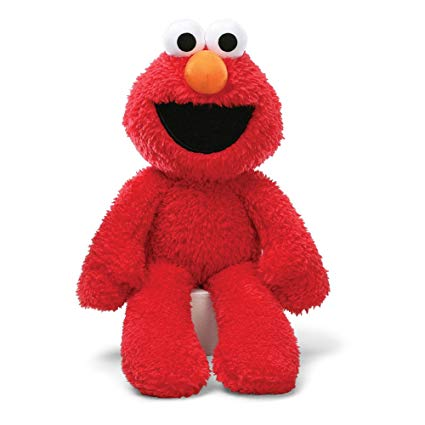 ELMo
(AI2&UW, 18)
N-gram is to compute the probability of word sequences, but due to the limited computation power in its time, one has to truncate the context size to no greater than N.
Word2vec
(Google,13)
Computationally fast
True bidirectional?
CBOW
Skip gram
BERT
(Google, 18)
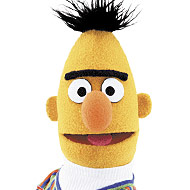 subword
Global skip-gram
GloVe
(Stanford, 14)
FastText
(FB, 16)
…
[Speaker Notes: I wasn't even able to find out when was n-gram first proposed as a method to do LM, but it is to compute … this will get us the conditional probabilities too, and lead to a model of the language]
Language Modeling: Pivotal Moments
LM
Curse of dimensionality
N-gram
Distributional vectors
Feed-forward neural net
(Bengio, 03)
RNN/LSTM
(Mikolov, 10)
SVD
(LSA: Boulder, 97)
(LDA: Berkeley, 03)
GPT
(OpenAI, 18)
Contextualization
Computationally slow
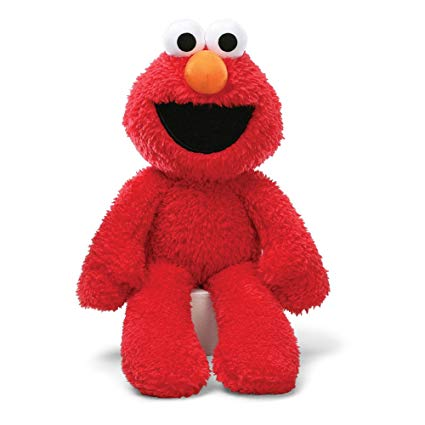 ELMo
(AI2&UW, 18)
A pivotal moment that happened in 2013 was word2vec. It uses neural networks to model the conditional probabilities of words given some other words in its surrounding context.
Word2vec
(Google,13)
Computationally fast
True bidirectional?
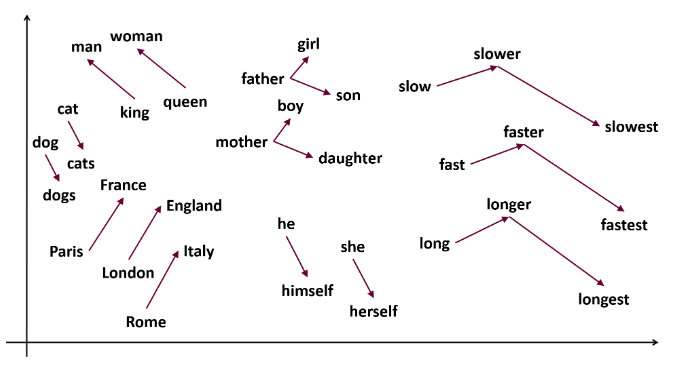 CBOW
Skip gram
BERT
(Google, 18)
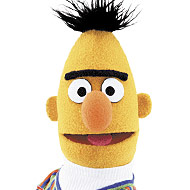 subword
Global skip-gram
GloVe
(Stanford, 14)
FastText
(FB, 16)
…
Language Modeling: Pivotal Moments
LM
Curse of dimensionality
N-gram
Distributional vectors
Feed-forward neural net
(Bengio, 03)
RNN/LSTM
(Mikolov, 10)
SVD
(LSA: Boulder, 97)
(LDA: Berkeley, 03)
GPT
(OpenAI, 18)
Contextualization
Computationally slow
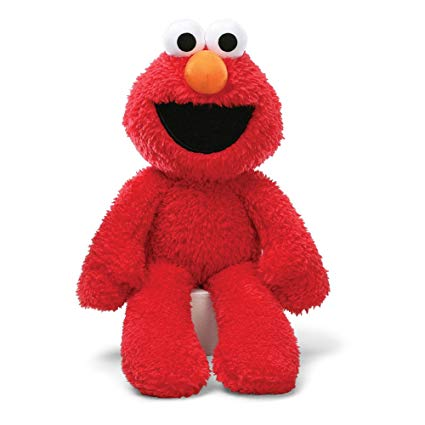 ELMo
(AI2&UW, 18)
Skip-Gram with Negative Sampling (SGNS) – a type of word2vec – is implicitly factorizing a word-context matrix...exact factorization with SVD can achieve solutions that are at least as good as SGNS. Levy & Goldberg, 2014
Word2vec
(Google,13)
Computationally fast
True bidirectional?
CBOW
Skip gram
BERT
(Google, 18)
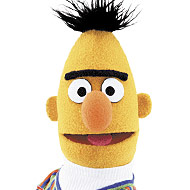 subword
Global skip-gram
GloVe
(Stanford, 14)
FastText
(FB, 16)
…
Language Modeling: Pivotal Moments
LM
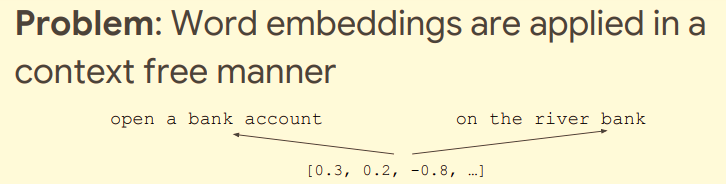 Curse of dimensionality
N-gram
Distributional vectors
Feed-forward neural net
(Bengio, 03)
RNN/LSTM
(Mikolov, 10)
SVD
(LSA: Boulder, 97)
(LDA: Berkeley, 03)
GPT
(OpenAI, 18)
Contextualization
Computationally slow
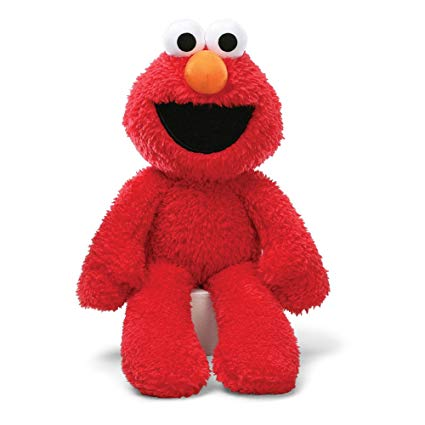 ELMo
(AI2&UW, 18)
Word2vec
(Google,13)
Computationally fast
True bidirectional?
CBOW
Skip gram
BERT
(Google, 18)
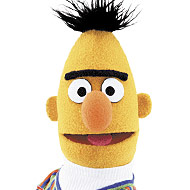 subword
Global skip-gram
GloVe
(Stanford, 14)
FastText
(FB, 16)
…
Language Modeling: Pivotal Moments
LM
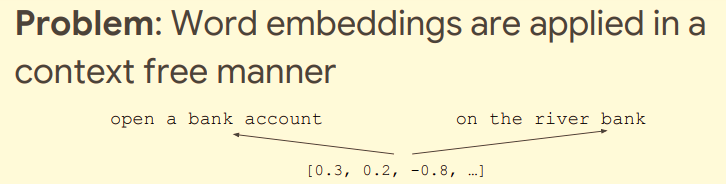 Curse of dimensionality
N-gram
Distributional vectors
Feed-forward neural net
(Bengio, 03)
RNN/LSTM
(Mikolov, 10)
SVD
(LSA: Boulder, 97)
(LDA: Berkeley, 03)
GPT
(OpenAI, 18)
Contextualization
Computationally slow
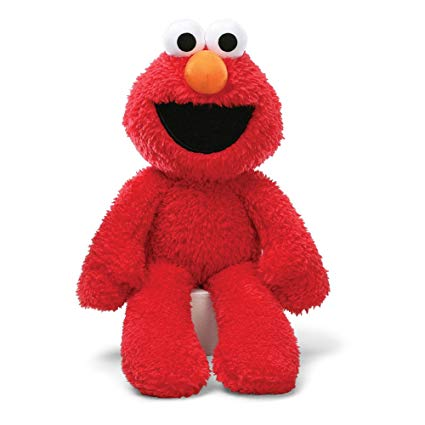 ELMo
(AI2&UW, 18)
Word2vec
(Google,13)
The NLP community had long been focusing on learning word embeddings from the study of LM that can be used in downstream tasks, such as word2vec (2013) and ELMo (2018).
Computationally fast
True bidirectional?
CBOW
Skip gram
BERT
(Google, 18)
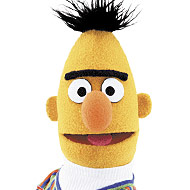 subword
Global skip-gram
GloVe
(Stanford, 14)
FastText
(FB, 16)
…
Language Modeling: Pivotal Moments
LM
Curse of dimensionality
N-gram
Distributional vectors
Feed-forward neural net
(Bengio, 03)
RNN/LSTM
(Mikolov, 10)
SVD
(LSA: Boulder, 97)
(LDA: Berkeley, 03)
GPT
(OpenAI, 18)
Contextualization
Computationally slow
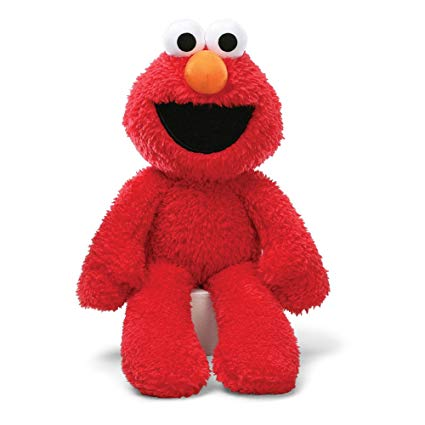 ELMo
(AI2&UW, 18)
Word2vec
(Google,13)
BERT steps away from learning word embeddings only, and tries to “encode” a piece of input text (sentence/paragraph/document) altogether. This encoding is then used in downstream tasks for classification, question answering, etc.
Computationally fast
True bidirectional?
CBOW
Skip gram
BERT
(Google, 18)
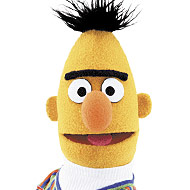 subword
Global skip-gram
GloVe
(Stanford, 14)
FastText
(FB, 16)
…
Language Modeling: Pivotal Moments
LM
Curse of dimensionality
N-gram
Distributional vectors
Feed-forward neural net
(Bengio, 03)
RNN/LSTM
(Mikolov, 10)
SVD
(LSA: Boulder, 97)
(LDA: Berkeley, 03)
GPT
(OpenAI, 18)
Contextualization
Computationally slow
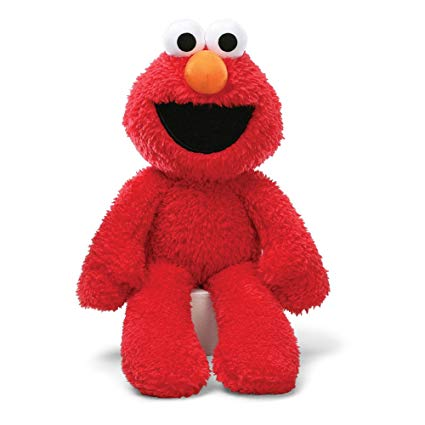 ELMo
(AI2&UW, 18)
Word2vec
(Google,13)
Starting from GPT (2018), researchers started to realize that we could ask a generative LM to directly answer a task described by the user in natural language.
Computationally fast
True bidirectional?
CBOW
Skip gram
BERT
(Google, 18)
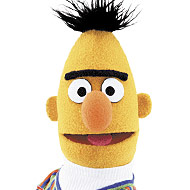 subword
Global skip-gram
GloVe
(Stanford, 14)
FastText
(FB, 16)
…
Language Modeling: Pivotal Moments
LM
Curse of dimensionality
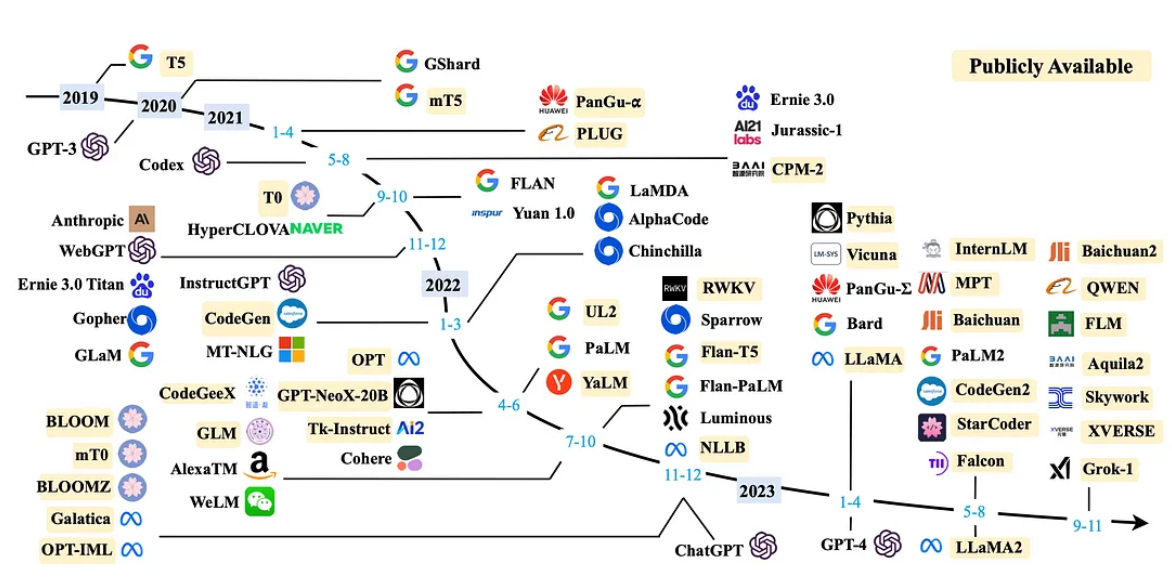 N-gram
Distributional vectors
Feed-forward neural net
(Bengio, 03)
RNN/LSTM
(Mikolov, 10)
SVD
(LSA: Boulder, 97)
(LDA: Berkeley, 03)
GPT
(OpenAI, 18)
Contextualization
Computationally slow
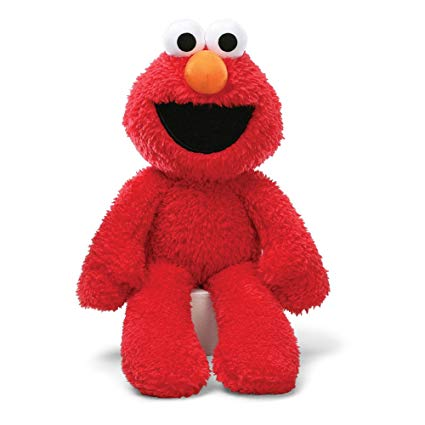 ELMo
(AI2&UW, 18)
Word2vec
(Google,13)
Computationally fast
True bidirectional?
CBOW
Skip gram
BERT
(Google, 18)
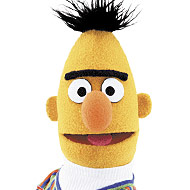 subword
Global skip-gram
GloVe
(Stanford, 14)
FastText
(FB, 16)
* A Survey of Large Language Models, Zhao et al., 2023.
[Speaker Notes: And then I think we all witnessed this phase transition of LLM research where generative modeling dominates, and more and more LLMs become available to the public, each with its only strengths and weaknesses. In an AWS event called re:invent in November 2023, AWS also released its first in-house LLM called Titan. I have been very honored to be part of it and that’s also where I gained experience in all of these. One might want to think about the key enablers of this technology outburst, even in a retrospective way.]
Key technical advancements
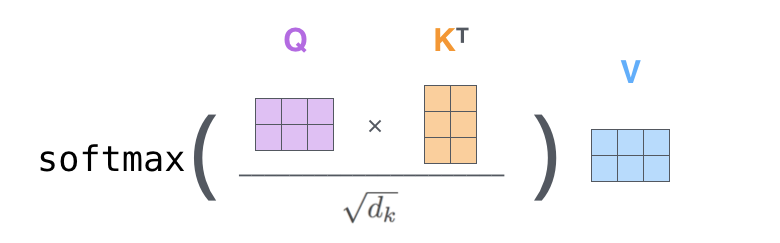 Transformers*
Key technique: Self-attention. 
Each word has a key vector, a query vector, and a value vector. The key and query vectors are used to construct an attention vector that shows which other words one word should attend to. The attention vector then serves as the weights to obtain a weighted sum of the value vectors from corresponding words.
“Attention is all you need”: as compared to recursive neural nets (RNNs), transformers are
Capturing long-range dependencies more effectively
Capturing positional information more effectively
Allowing for parallelization of computation
More easily scalable
* Attention is all you need, Vaswani et al., 2017.
** Figure from https://jalammar.github.io/illustrated-transformer/
18
Key technical advancements
Scaling law*
BERT (model size 110M-340M parameters trained on about 3.3B words)
GPT3.5, text-davinci-003 (model size 175B parameters; not clear about training data)
Llama2 (model size 7B-70B parameters, trained on 2T tokens)
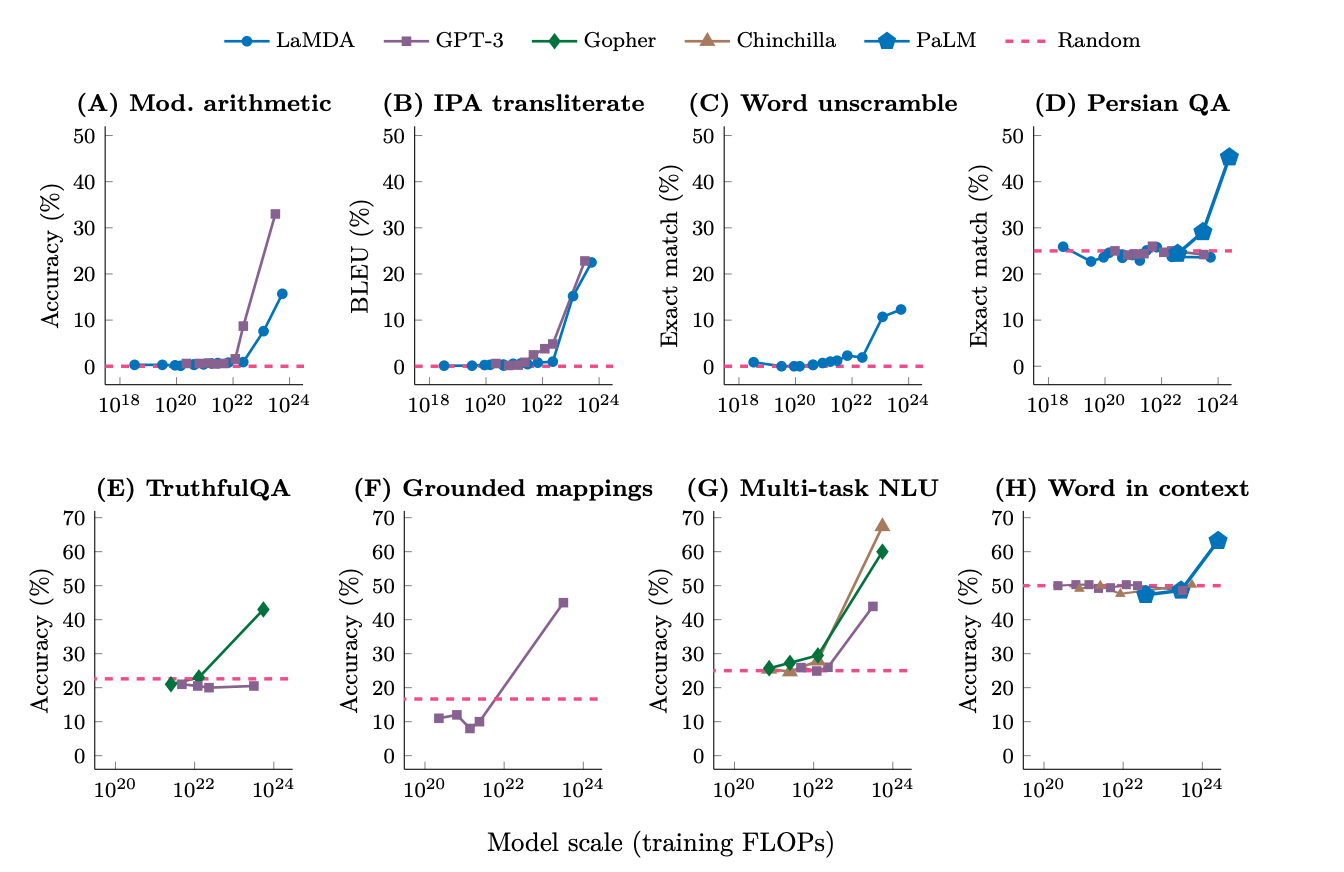 Emergent abilities**
Large models start to show some “phase transitions”
* Scaling Laws for Neural Language Models, Kaplan et al., 2020.
** Emergent Abilities of Large Language Models, Wei et al., 2022
19
Key technical advancements
Problem of LMs: it is designed to generate “probable” text given a prefix, but it does not necessarily generate “useful” response when the prefix is a description of a task. E.g.,
Question: What are some current topics in transportation research?
A probable text that continues the question can be: This is an interesting question and I suggest that you buy this e-book online to learn more about it!
User alignment is the task of aligning a pretrained LM to generate text that is more likely to be useful for the user.*
It tries to “tune” a pretrained LM to prefer response like “Some current topics in transportation research include: 1…2…3…”
Reinforcement learning with human feedback (RLHF) is an approach that targets this goal.
20
* Training language models to follow instructions with human feedback, Ouyang et al., 2022
Key technical advancements
LM
Curse of dimensionality
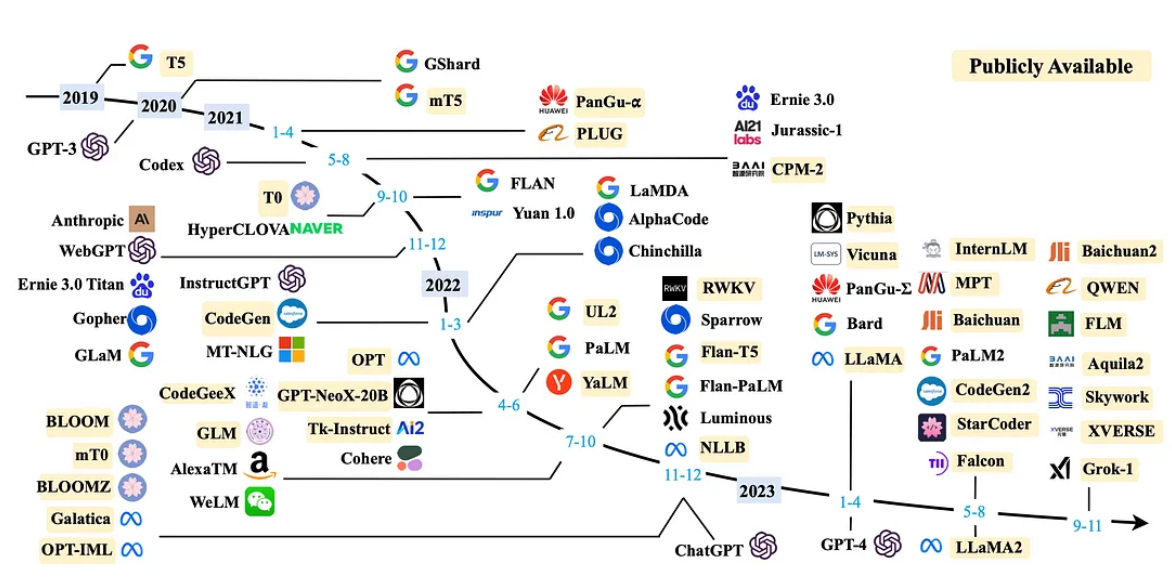 N-gram
Distributional vectors
Feed-forward neural net
(Bengio, 03)
RNN/LSTM
(Mikolov, 10)
SVD
(LSA: Boulder, 97)
(LDA: Berkeley, 03)
GPT
(OpenAI, 18)
Contextualization
Computationally slow
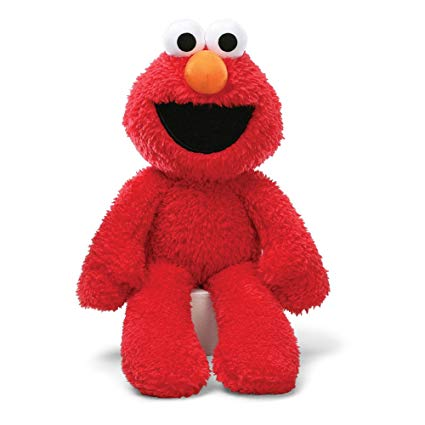 ELMo
(AI2&UW, 18)
Word2vec
(Google,13)
Computationally fast
True bidirectional?
CBOW
Skip gram
BERT
(Google, 18)
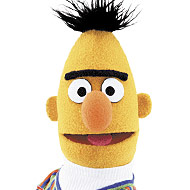 subword
Global skip-gram
GloVe
(Stanford, 14)
FastText
(FB, 16)
From the perspective of the task that researchers are solving, today’s LLMs are not very different from N-grams decades ago.

Larger models, larger pretraining datasets, and more powerful compute resources laid the foundation of the “road”

Transformers is a powerful “vehicle” that can easily accommodate the training and representation of large data

User alignment is a smart “driver” that takes transformer-based LLMs to where the user wants to go
* A Survey of Large Language Models, Zhao et al., 2023.
[Speaker Notes: Looking back at the roadmap we showed earlier, we can see that …
Now with a good mental model of LLMs, how can transportation researchers benefit from LLMs?]
Applications in Transportation Research
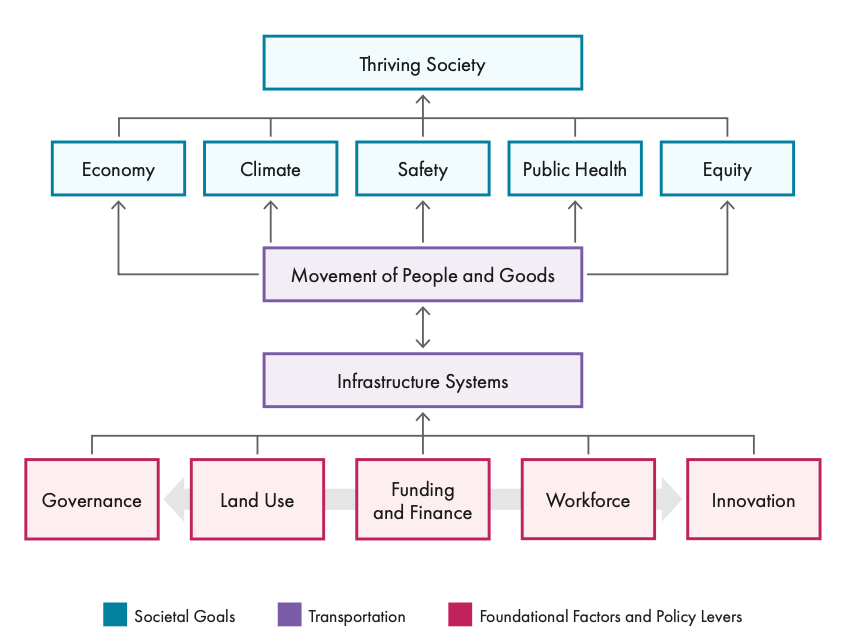 22
* Critical Issues in Transportation for 2024 and Beyond, by TRB (2024)
[Speaker Notes: This is a figure I copied from critical issues in transportation for 2024 and beyond by TRB. We can see that transportation research deals with complex needs for the society, requires multi-disciplinary expertise, and deals with large volume of unstructured information to be processed. This is where LLMs can help in many aspects.]
Applications in Transportation Research
Changing how we access information
Reading, parsing, and analyzing large volume of textual information, such as accident report, in a more efficient way
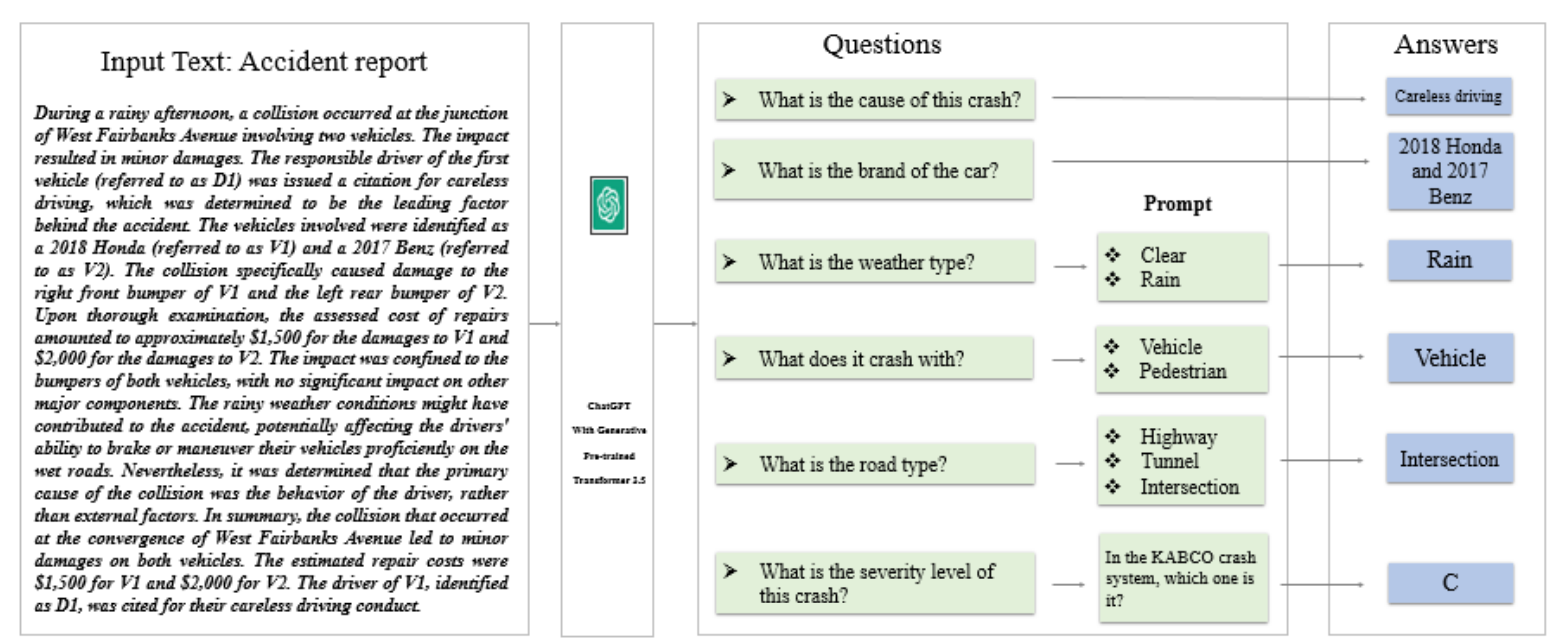 ChatGPT is on the Horizon: Could a Large Language Model be Suitable for Intelligent Traffic Safety Research and Applications? Zheng et al., 2023
Applications in Transportation Research
Replacing conventional machine learning methods with LLMs
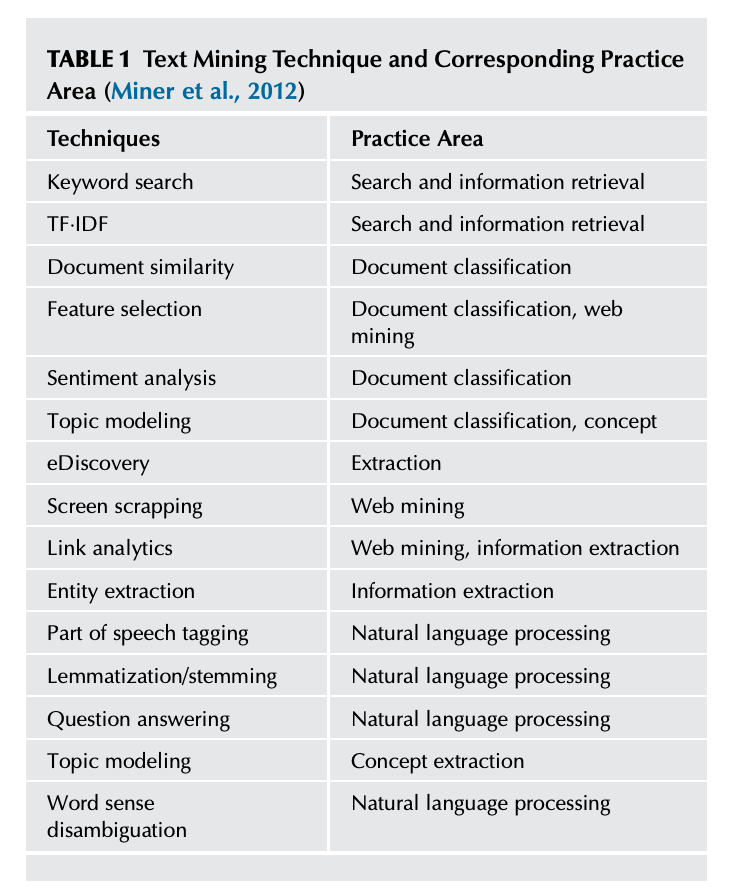 Chapter 8 - Textual Data in Transportation Research: Techniques and Opportunities. Mobility Patterns, Big Data and Transport Analytics. Kinra et al., 2019.
Applications in Transportation Research
Adapting a pretrained LM to a special domain, e.g., transportation research.
If there is large volume of unlabeled data, one can do “continue pretraining” on existing LLMs.
If labeled data is available, one can improve “user alignment” of existing LLMs*
* TrafficSafetyGPT: Tuning a Pre-trained Large Language Model to a Domain-Specific Expert in Transportation Safety. Zheng et al., 2023.
Applications in Transportation Research
Situation understanding in autonomous driving*
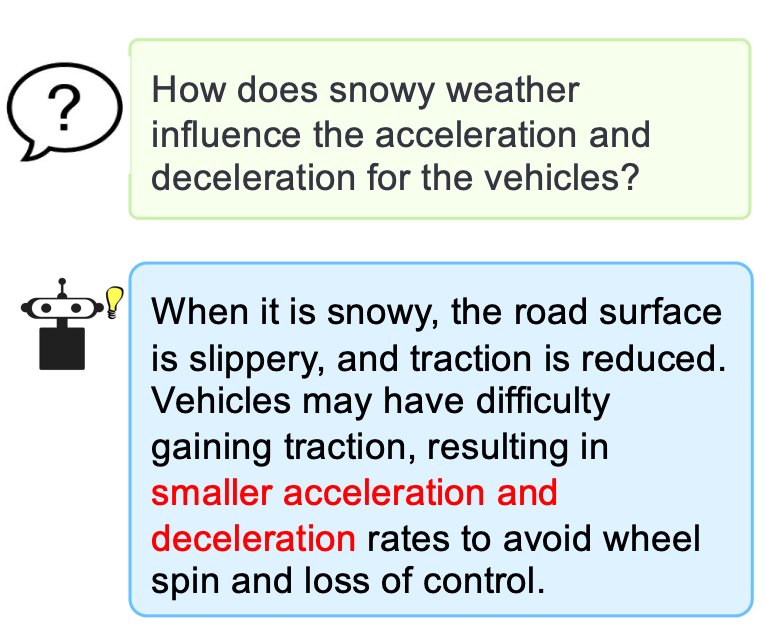 * LLM Powered Sim-to-real Transfer for Traffic Signal Control. Da et al., 2023.
[Speaker Notes: Beyond making text data structured and replacing conventional ML models, LLMs can also provide more common sense knowledge or even help in decision making processes.]
Applications in Transportation Research
Situation understanding in autonomous driving*
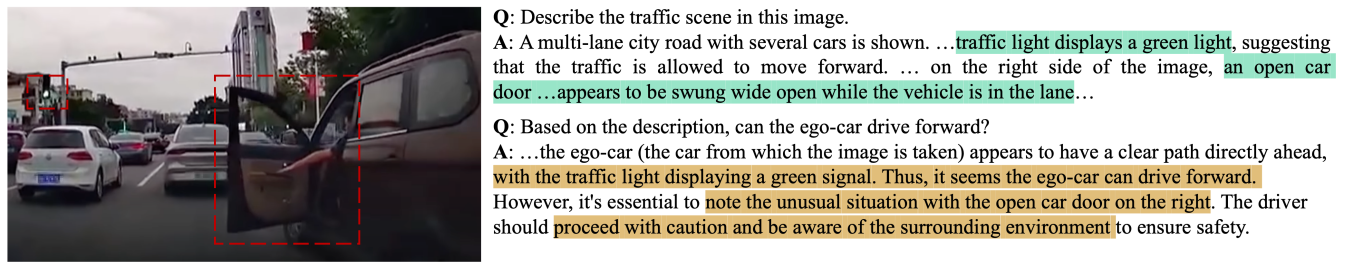 * Vision Language Models in Autonomous Driving and Intelligent Transportation Systems. Zhou et al., 2023.
Summary
28